DETERMINAZIONE DELLO STATO COMPETENTE ALL’ESAME DELLA DOMANDA DI PROTEZIONE INTERNAZIONALEriferimenti normativi: Regolamento UE n. 604/2013 (DUBLINO III)
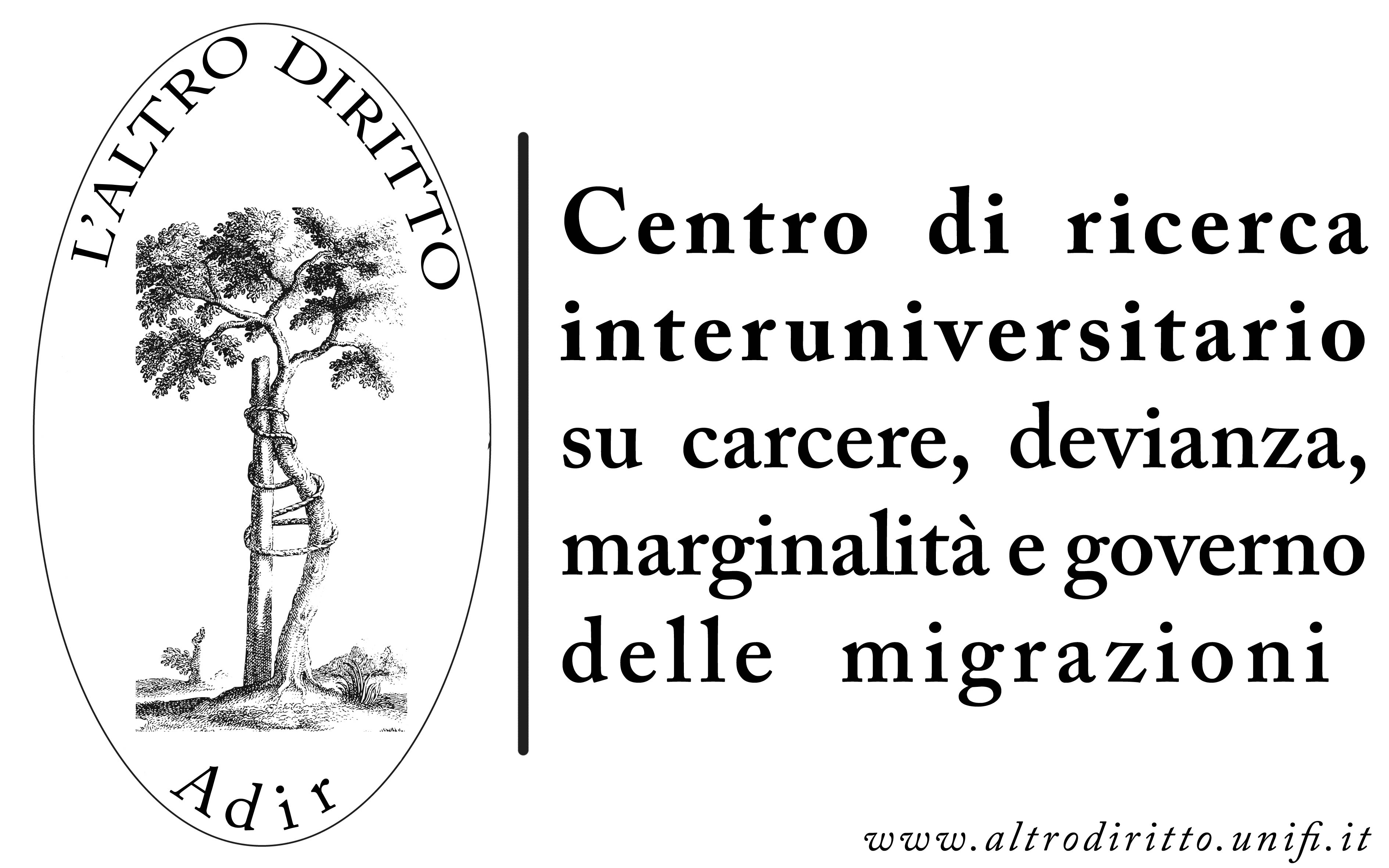 Dublino Articolo 4 Diritto di informazione
1. Non appena sia presentata una domanda di protezione internazionale ai sensi dell’articolo 20, paragrafo 2, in uno Stato membro, le autorità competenti dello stesso informano il richiedente dell’applicazione del presente regolamento, specificando in particolare: 
a) le finalità del presente regolamento e le conseguenze dell’eventuale presentazione di un’altra domanda in uno Stato membro diverso, nonché le conseguenze dello spostarsi da uno Stato membro a un altro durante le fasi in cui si determina lo Stato membro competente ai sensi del presente regolamento e in cui è esaminata la domanda di protezione internazionale;
b) i criteri di determinazione dello Stato membro competente, la gerarchia di tali criteri nelle varie fasi della procedura e la loro durata, compreso il fatto che una domanda di protezione internazionale presentata in uno Stato membro può comportare che tale Stato membro diventi competente ai sensi del presente regolamento anche se tale competenza non si basi su tali criteri; 
c) il colloquio personale ai sensi dell’articolo 5 e la possibilità di presentare informazioni relative alla presenza di familiari, parenti o persone legate da altri vincoli di parentela negli Stati membri, compresi i modi in cui il richiedente può presentare tali informazioni; 
d) la possibilità di impugnare una decisione di trasferimento e, ove applicabile, di chiedere la sospensione del trasferimento;
e) il fatto che le autorità competenti degli Stati membri possono scambiarsi dati relativi al richiedente al solo scopo di rispettare i loro obblighi derivanti dal presente regolamento; 
f) il diritto di accesso ai propri dati e il diritto di chiedere che tali dati siano rettificati se inesatti o che siano cancellati se trattati illecitamente, nonché le procedure da seguire per esercitare tali diritti, compresi gli estremi delle autorità di cui all’articolo 35 e delle autorità nazionali garanti per la protezione dei dati personali che sono responsabili in merito alla tutela dei dati personali. 
2. Le informazioni di cui al paragrafo 1 sono fornite al richiedente per iscritto in una lingua che il richiedente comprende o che ragionevolmente si suppone a lui comprensibile. A questo fine gli Stati membri si avvalgono dell’opuscolo comune redatto conformemente al paragrafo 3.
Dublino Articolo 7 Gerarchia dei criteri
I criteri per la determinazione dello Stato membro competente si applicano nell’ordine nel quale sono definiti dal presente capo.
Dublino Articolo 8 Minori
1. Se il richiedente è un minore non accompagnato, è competente lo Stato membro nel quale si trova legalmente un familiare o un fratello del minore non accompagnato, purché ciò sia nell’interesse superiore del minore. Se il richiedente è un minore coniugato il cui coniuge non è legalmente presente nel territorio degli Stati membri, lo Stato membro competente è lo Stato membro in cui si trova legalmente il padre, la madre o un altro adulto responsabile per il minore, per legge o per prassi di detto Stato membro, o un fratello se legalmente presente. 
2. Laddove il richiedente sia un minore non accompagnato che ha un parente presente legalmente in un altro Stato membro e qualora sia accertato in base a un esame individuale che il parente può occuparsi di lui/lei, detto Stato membro provvede al ricongiungimento del minore con il(i) parente(i) ed è lo Stato membro competente, purché ciò sia nell’interesse superiore del minore.
3. Se familiari, fratelli o parenti di cui ai paragrafi 1 e 2 soggiornano in più di uno Stato membro, lo Stato membro competente è determinato sulla base dell’interesse superiore del minore non accompagnato. 
4. In mancanza di un familiare, di un fratello o di un parente di cui ai paragrafi 1 e 2, è competente lo Stato membro in cui il minore non accompagnato ha presentato la domanda di protezione internazionale, purché ciò sia nell’interesse superiore del minore.
MINORI non accompagnati
1) Presenza regolare di parenti in uno Stato UE
 Se sei un minore non accompagnato che si trova in Italia, ma in un altro Stato dell’UE è presente regolarmente:  
- tuo padre o tua madre o un altro adulto responsabile per te in base alla legge o alla prassi dello Stato in cui si trova l’adulto, 
- un tuo fratello o una tua sorella, 
- un tuo zio o uno dei tuoi nonni, a condizione che possa occuparsi di te, quello Stato dell’UE è competente per l’esame della tua domanda di asilo, purché questo sia nel tuo superiore interesse
MINORI non accompagnatisegue
Ad es. se hai presentato domanda di asilo in Italia e ti trovi in questo Paese, e hai un fratello che soggiorna regolarmente in Germania con un permesso di soggiorno per lavoro, sarà la Germania e non l'Italia a dover esaminare e decidere la tua domanda d'asilo e quindi hai diritto di essere trasferito in Germania. Lo stesso se hai uno zio in Germania, ma solo se è accertato che può occuparsi di te.  Se invece tuo fratello o tuo zio vivono in Germania irregolarmente, ovvero senza un permesso di soggiorno, oppure se hai solo un cugino in Germania, sarà l’Italia ad esaminare la tua domanda. 
Se i parenti di cui sopra soggiornano in più di uno Stato dell’UE, lo Stato competente ad esaminare la tua domanda di asilo è determinato sulla base del tuo superiore interesse.
MINORI non accompagnatisegue
Se uno o più dei tuoi fratelli o sorelle, anch’essi minorenni, hanno presentato domanda di asilo in altri Stati UE in date ravvicinate, è competente ad esaminare la tua domanda di asilo lo Stato in cui si trova la maggior parte di loro o il più anziano di loro, sempre che questo sia nel tuo superiore interesse
Ad es. se hai presentato domanda di asilo in Italia, ma tuo fratello e tua sorella, anch'essi minorenni, hanno presentato domanda in Francia, sarà la Francia a dover esaminare tutte le richieste.  Se invece tu hai presentato domanda in Italia e i tuoi fratelli più piccoli hanno presentato domanda uno in Austria ed uno in Ungheria, sarà l'Italia a dover valutare tutte le domande
MINORI non accompagnatisegue
2) In assenza di parenti regolarmente soggiornanti in uno Stato UE
 Se sei un minore non accompagnato che si trova in Italia e non hai nessuno dei parenti elencati al punto precedente regolarmente soggiornanti in uno Stato UE, è competente per l’esame della tua domanda lo Stato in cui hai presentato la domanda d’asilo, purché questo sia nel tuo superiore interesse. 
Se hai presentato più di una domanda di asilo in diversi Stati dell’UE, è competente ad esaminare la domanda di asilo lo Stato dell’UE nel quale ora ti trovi, dopo aver presentato la domanda. 
Ad es. se le autorità ti hanno preso le impronte in Grecia, poi sei venuto in Italia e qui hai presentato domanda d'asilo, e infine sei andato in Francia e lì hai presentato una nuova domanda, sarà la Francia a doverla esaminare e dunque non potrai essere trasferito né in Grecia né in Italia.
Articolo 9 (Familiari beneficiari di protezione internazionale)
Se un familiare del richiedente, a prescindere dal fatto che la famiglia fosse già costituita nel paese di origine, è stato autorizzato a soggiornare in qualità di beneficiario di protezione internazionale in uno Stato membro, tale Stato membro è competente per l’esame della domanda di protezione internazionale, purché gli interessati abbiano espresso tale desiderio per iscritto.
Articolo 10 (Familiari richiedenti protezione internazionale)
Se un familiare di un richiedente ha presentato in uno Stato membro una domanda di protezione internazionale sulla quale non è ancora stata adottata una prima decisione di merito, l’esame della domanda di protezione internazionale compete a detto Stato membro, sempre che gli interessati abbiano espresso tale desiderio per iscritto.
Articolo 11 (Procedura familiare)
Quando diversi familiari e/o fratelli minori non coniugati presentano una domanda di protezione internazionale nel medesimo Stato membro simultaneamente, o in date sufficientemente ravvicinate perché le procedure di determinazione dello Stato competente possano essere svolte congiuntamente, e se l’applicazione dei criteri enunciati nel presente regolamento porterebbe a trattarle separatamente, la determinazione dello Stato competente si basa sulle seguenti disposizioni: a) è competente per l’esame delle domande di protezione internazionale di tutti i familiari e/o di fratelli minori non coniugati lo Stato membro che i criteri designano come competente per prendere in carico il maggior numero di essi; b) negli altri casi, è competente lo Stato membro che i criteri designano come competente per l’esame della domanda del più anziano di essi.
Articolo 13 (Ingresso e/o soggiorno) criterio statisticamente più rilevante
1. Quando è accertato, sulla base degli elementi di prova e delle circostanze indiziarie di cui ai due elenchi menzionati all’articolo 22, paragrafo 3, del presente regolamento, inclusi i dati di cui al regolamento (UE) n. 603/2013, che il richiedente ha varcato illegalmente, per via terrestre, marittima o aerea, in provenienza da un paese terzo, la frontiera di uno Stato membro, lo Stato membro in questione è competente per l’esame della domanda di protezione internazionale. Detta responsabilità cessa 12 mesi dopo la data di attraversamento clandestino della frontiera.
2. Quando uno Stato membro non può o non può più essere ritenuto responsabile ai sensi del paragrafo 1 del presente articolo e quando è accertato, sulla base degli elementi di prova e delle circostanze indiziarie di cui ai due elenchi menzionati all’articolo 22, paragrafo 3, che il richiedente - entrato illegalmente nei territori degli Stati membri o del quale non si possano accertare le circostanze dell’ingresso - ha soggiornato per un periodo continuato di almeno cinque mesi in uno Stato membro prima di presentare domanda di protezione internazionale, detto Stato membro è competente per l’esame della domanda di protezione internazionale. Se il richiedente ha soggiornato per periodi di almeno cinque mesi in vari Stati membri, lo Stato membro in cui ha soggiornato più di recente è competente per l’esame della domanda di protezione internazionale.